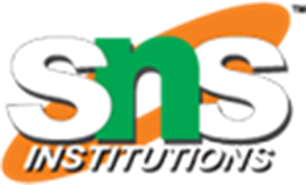 MORE ON WINDOWS
1
WINDOWS MEDIA PLAYER
Windows Media Player (WMP) is the first media player and media library application that Microsoft developed to play audio and video on personal computers. It has been a component of the Microsoft Windows operating system, including Windows 9x, Windows NT, Pocket PC, and Windows Mobile.
2/10
TOPIC/COURSE CODE-NAME/FACULTY/DEPT/COLLEGE
Windows Media Players provide most or all of the following features. 
It allow users to organize their multimedia collection, 
play songs and movies, 
rip CD tracks to MP3 and other audio formats, burn CDs,
 listen to Internet radio,
 download content from online music stores
stream content from the Internet.
5/26/2020
3/10
TOPIC/COURSE CODE-NAME/FACULTY/DEPT/COLLEGE
How do I open Windows Media Player?



Choose Start→Windows Media Player or Start→All Programs→Windows Media Player.
5/26/2020
4/10
TOPIC/COURSE CODE-NAME/FACULTY/DEPT/COLLEGE
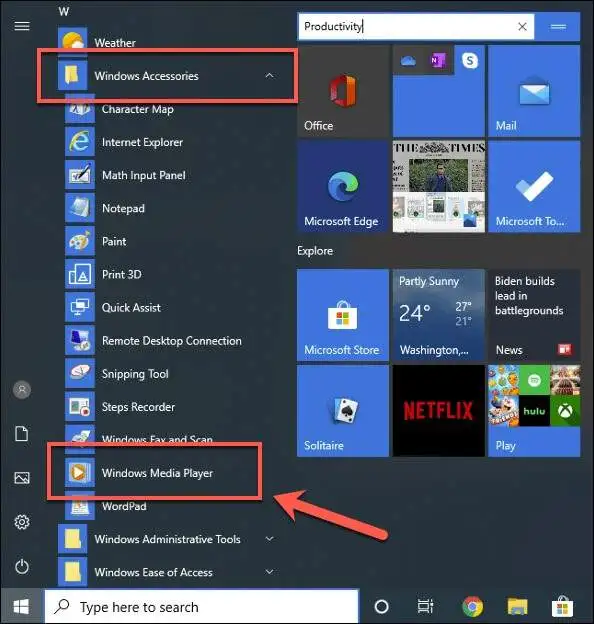 5